All About Me
Nutrition
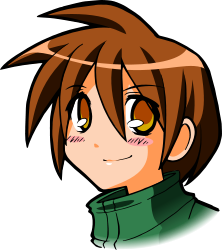 Let’s Learn About Health!
2nd Grade
Nutrition
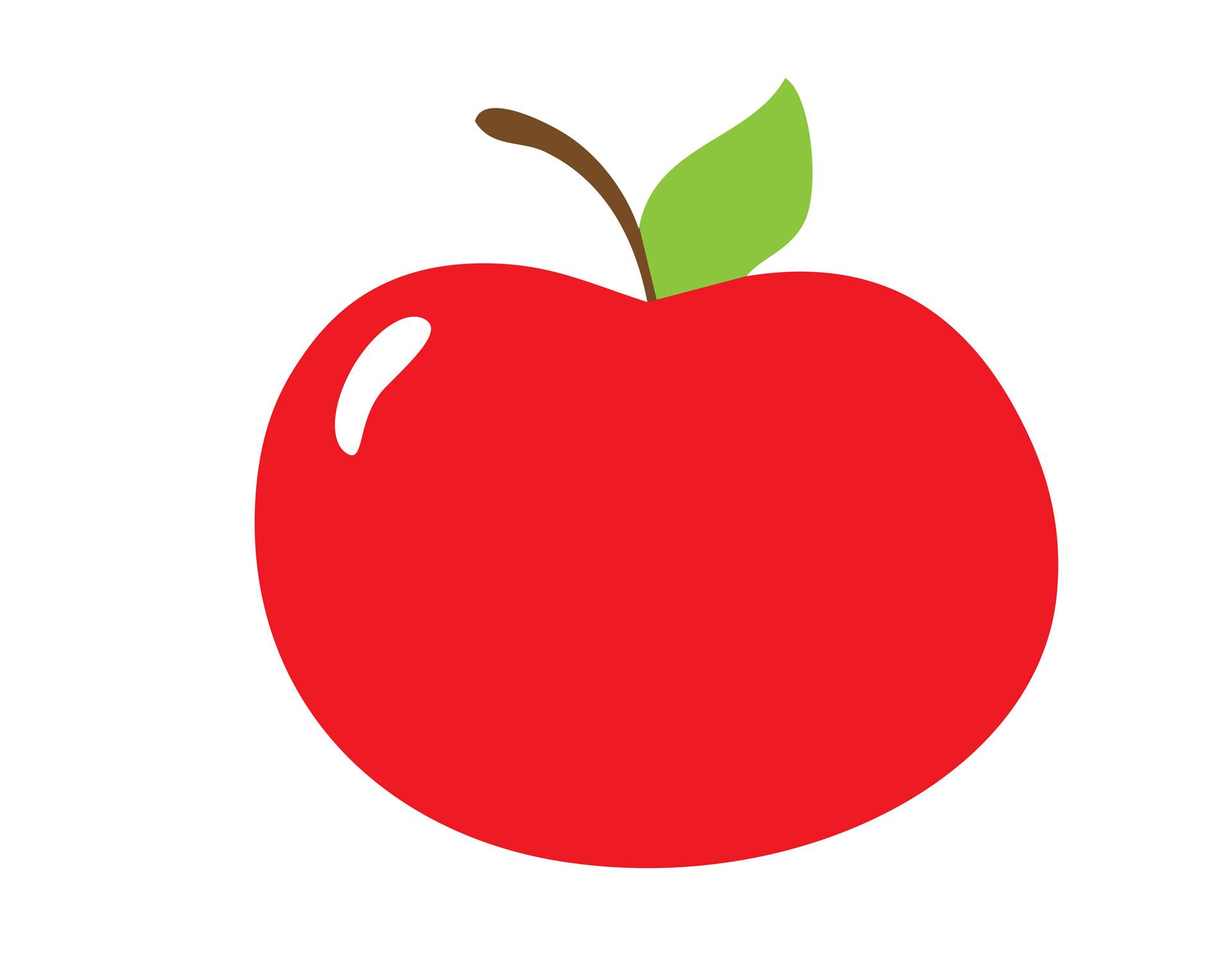 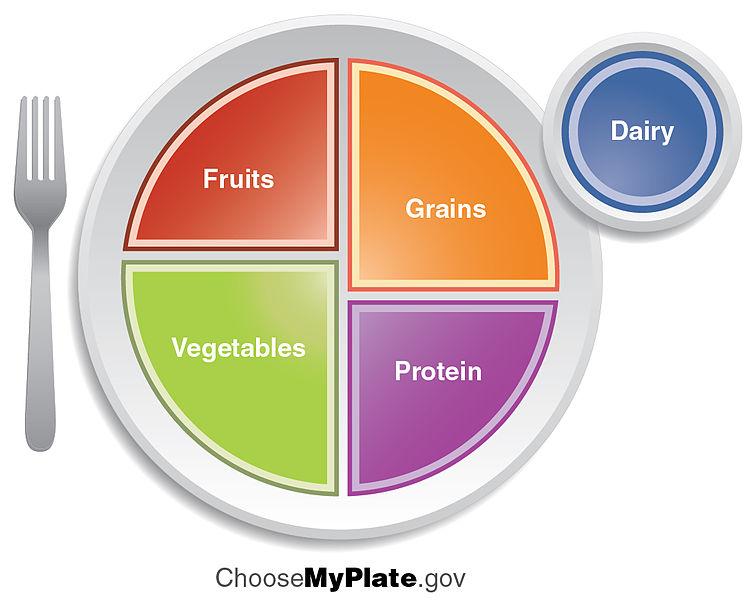 Choose brightly colored fruit
Choose low-fat dairy products
Choose whole grain as a healthier option
Choose brightly colored vegetables
Choose lean proteins such as baked or grilled chicken or fish and beans
Where does food come from?
Watch the following video clip on where fruits and vegetables come from: https://www.youtube.com/watch?v=CdPRZ3wjCxA
Food will come from either a plant or an animal. Let’s practice deciding if the food is from a plant or an animal.
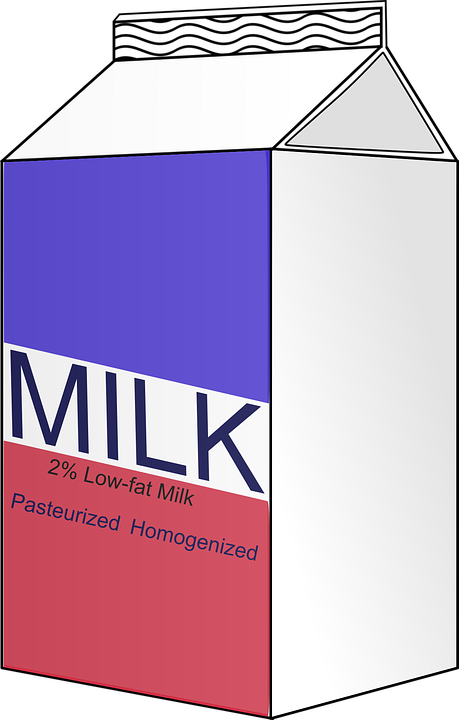 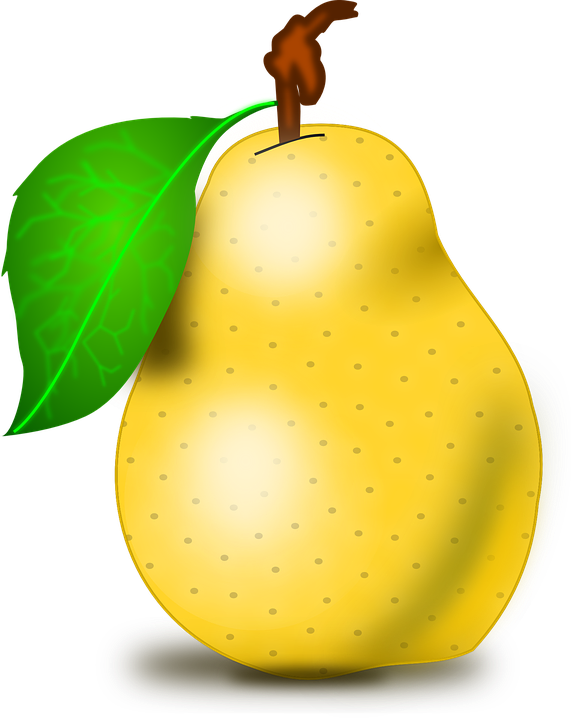 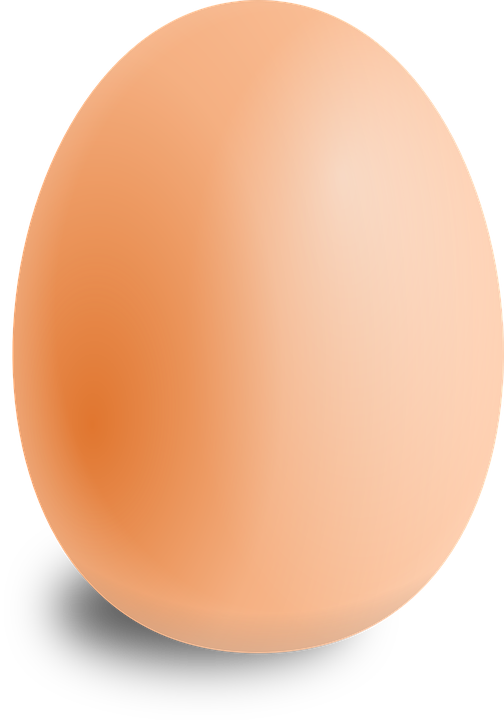 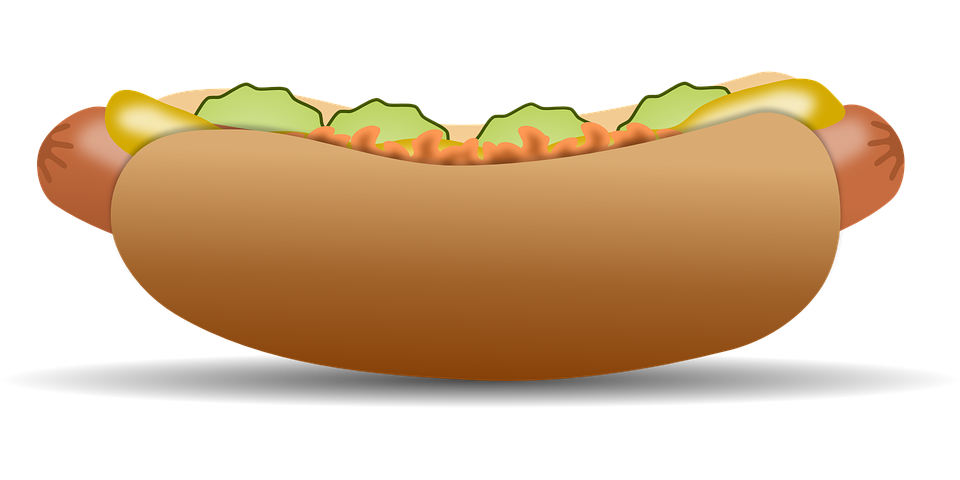 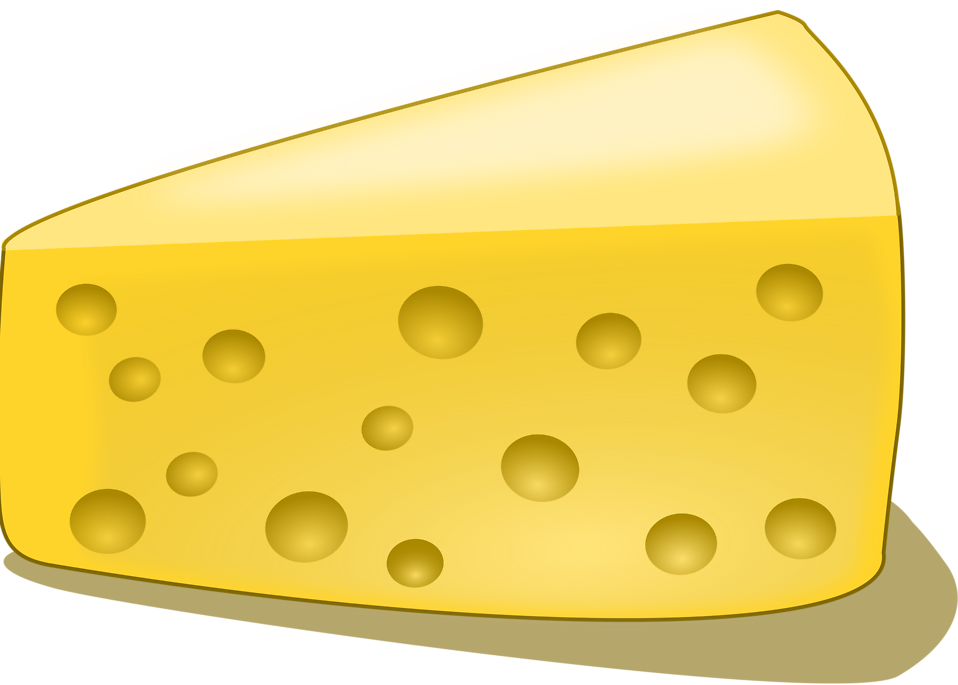 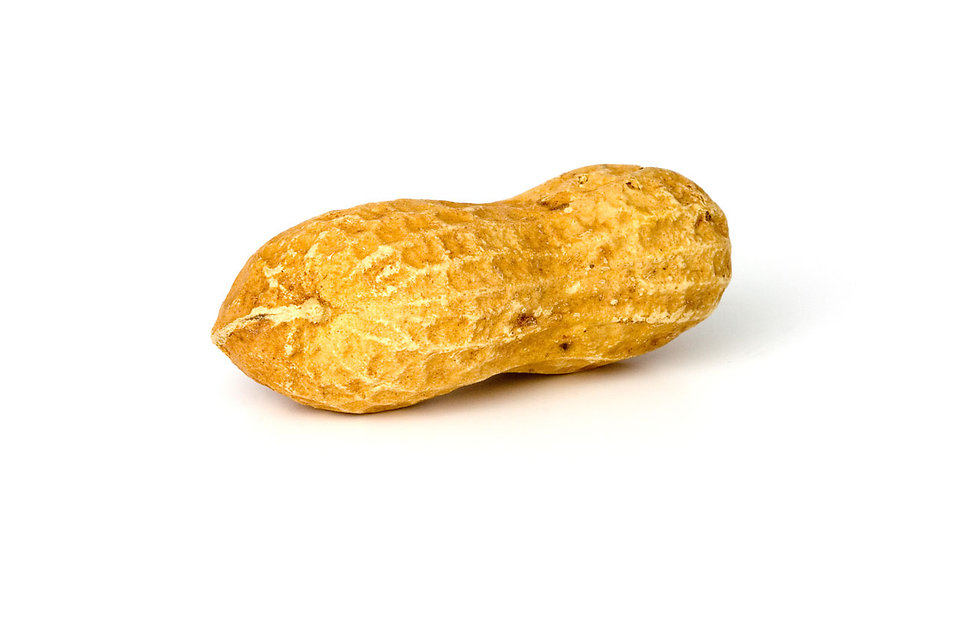 Plant or Animal?
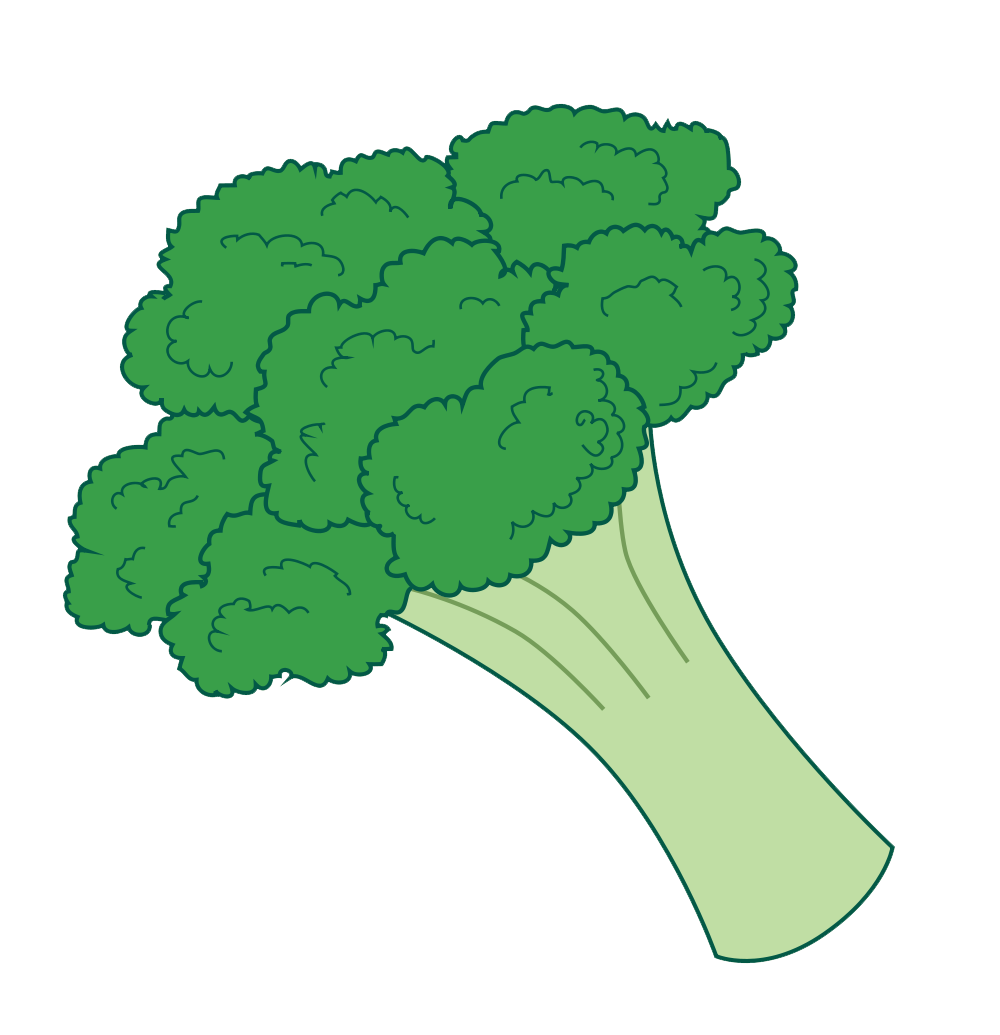 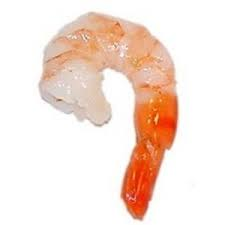 Plant or Animal?
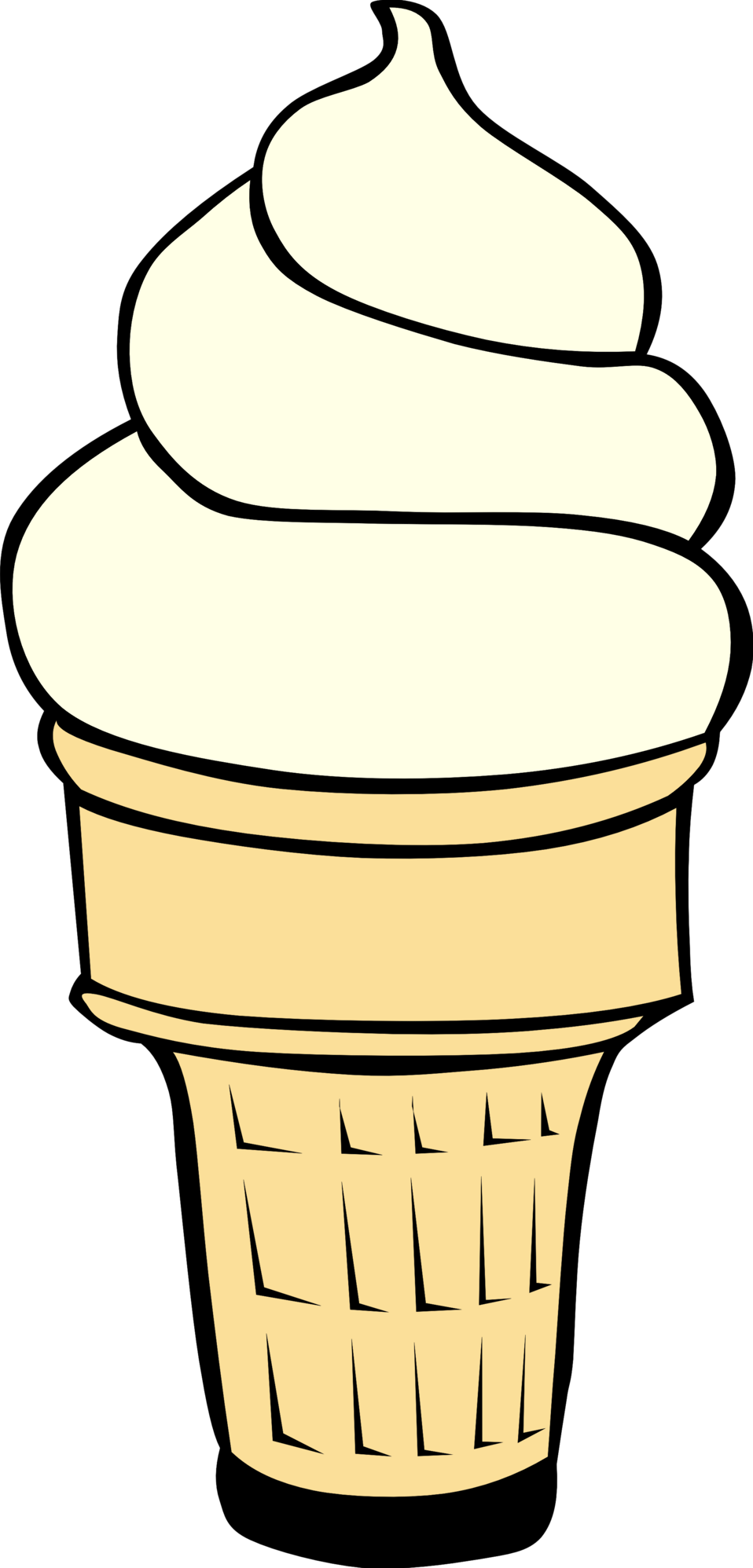 Icecream
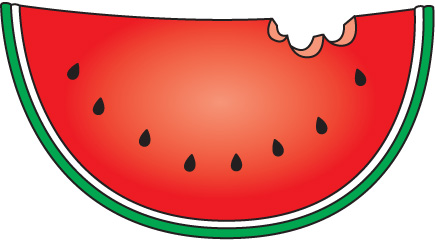 Healthy Food
Give examples of healthy food you like to eat
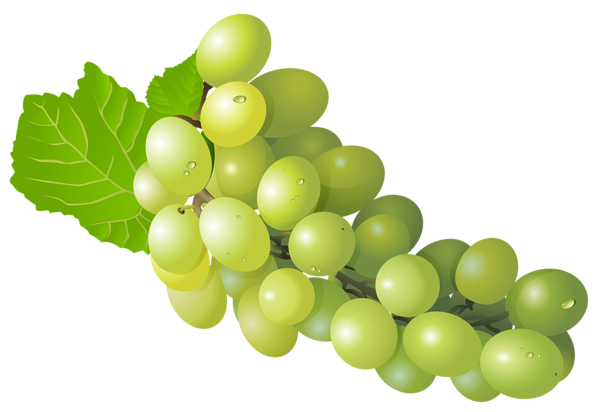 What Should I do?
Now that I’m in 2nd grade, my mom lets me choose whether I eat breakfast at home or school. Today, I’m going to eat at school. They are serving my favorite, pancakes. However, when I eat just pancakes, I notice that I’m really hungry before lunchtime and have a hard time focusing on my work. There are lots of breakfast foods to choose from. Can you help me pick out a breakfast that will give me energy, fill me up, and provide me will lots of important vitamins and minerals for my health?
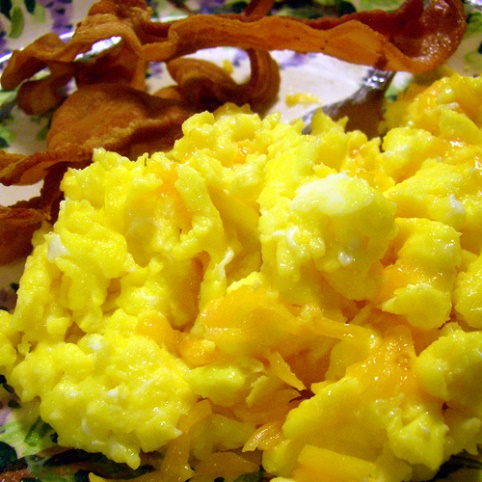 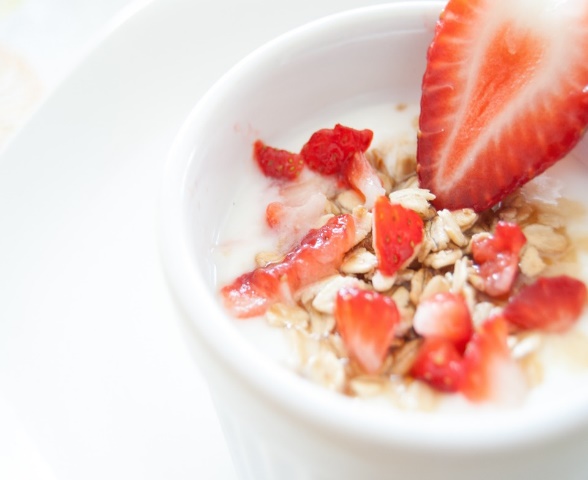 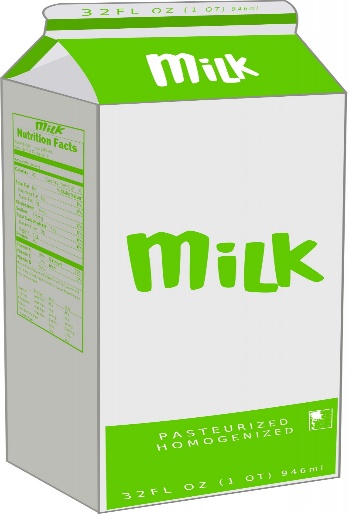 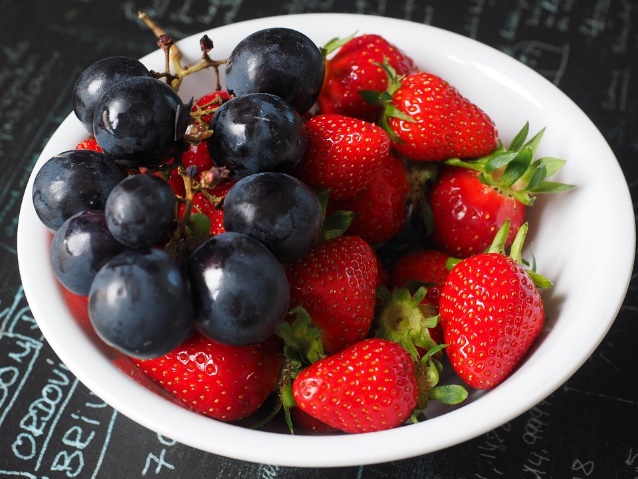 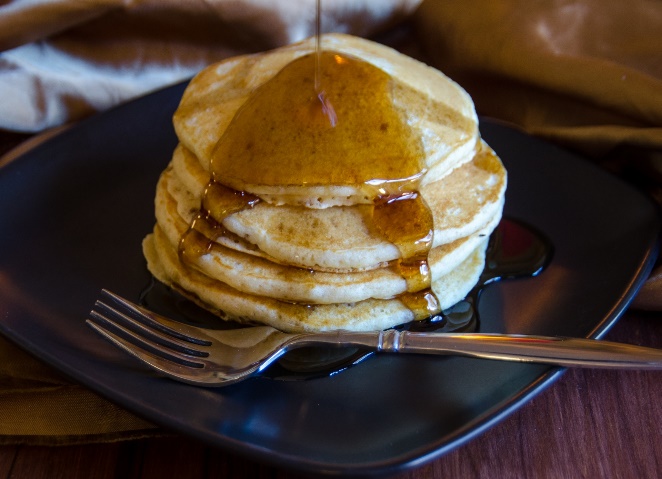 What Should I do?
Between school, soccer, gymnastics, and homework, I stay busy all day. It is important for me to have energy and feel good to participate in these activities. After school, I’m really hungry. I’m trying to decide what after school snack I should choose. Can you help pick a snack that will give me the energy I need?
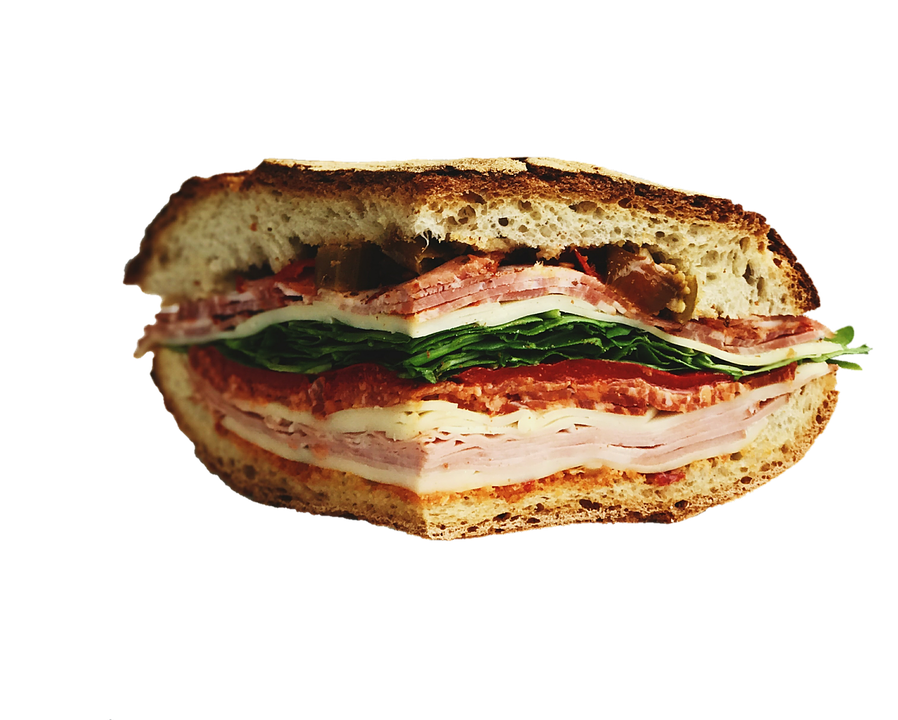 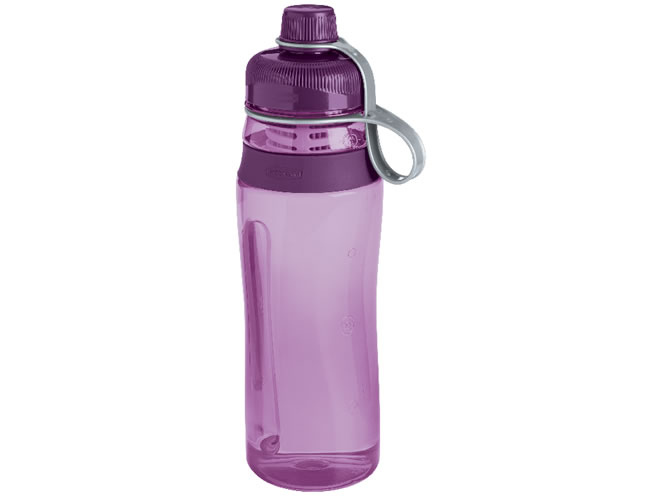 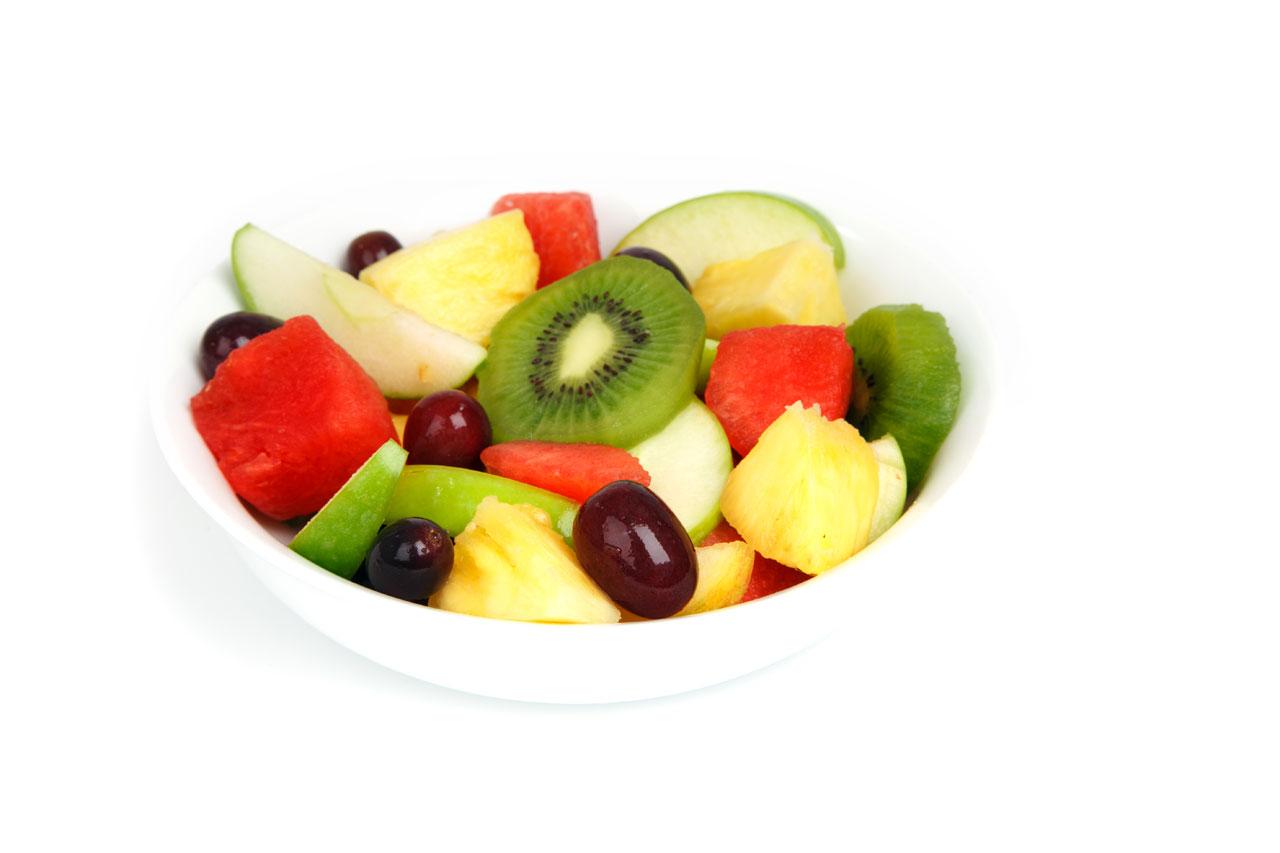 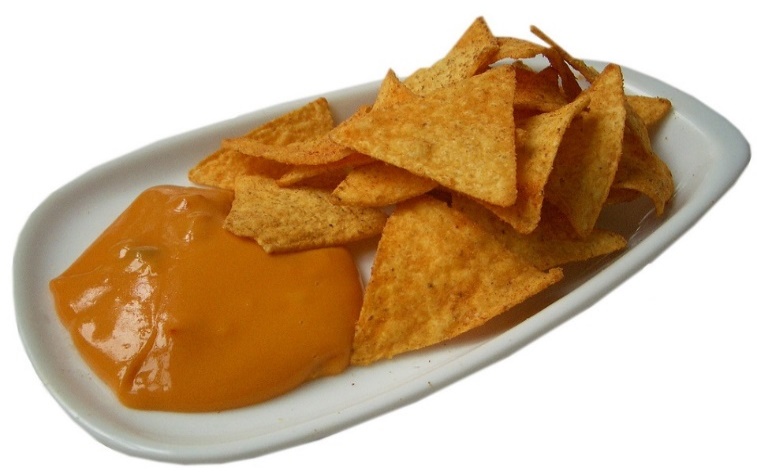 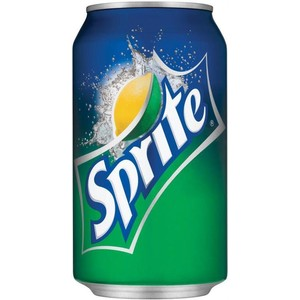 OR
https://www.youtube.com/watch?v=krcJuxzXxWI
Unhealthy Food
Eat in moderation
Too much salt
Give examples of unhealthy food you like to eat.
Too much sugar
Fried Foods
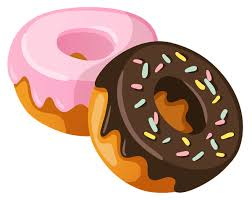 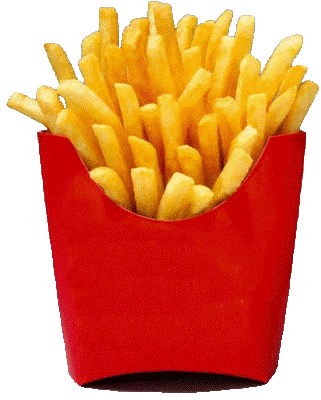 Too much fat
Pick the Healthier Food
Eating healthy food makes me feel good, helps me focus at school, and gives me more energy throughout the day. Can you help me pick which food is healthier?
Potato
Potato Chips
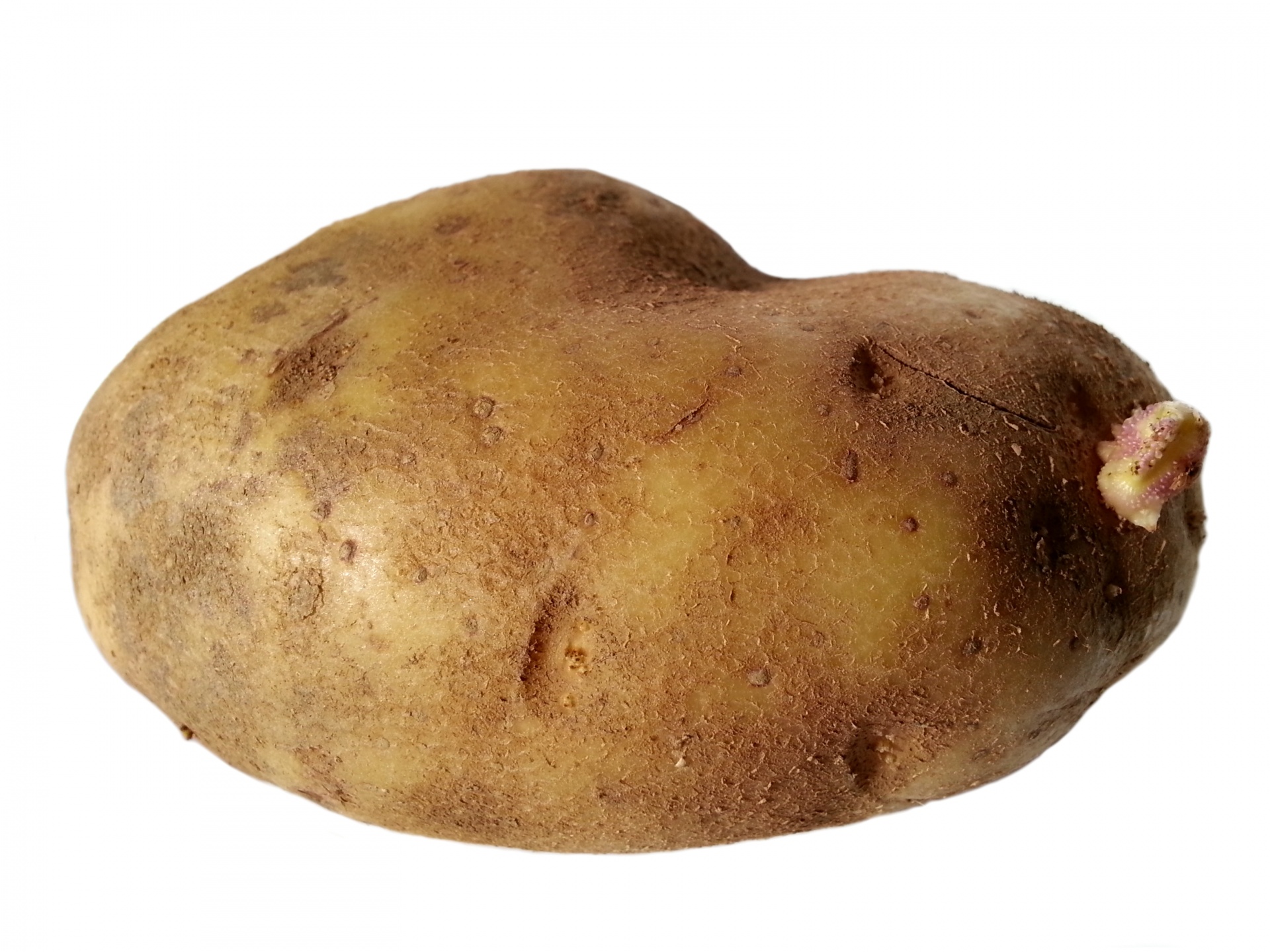 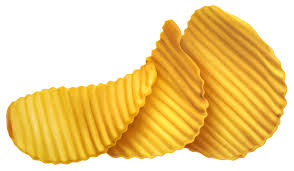 VS.
Pick the Healthier Food
Iceburg Lettuce
Spinach
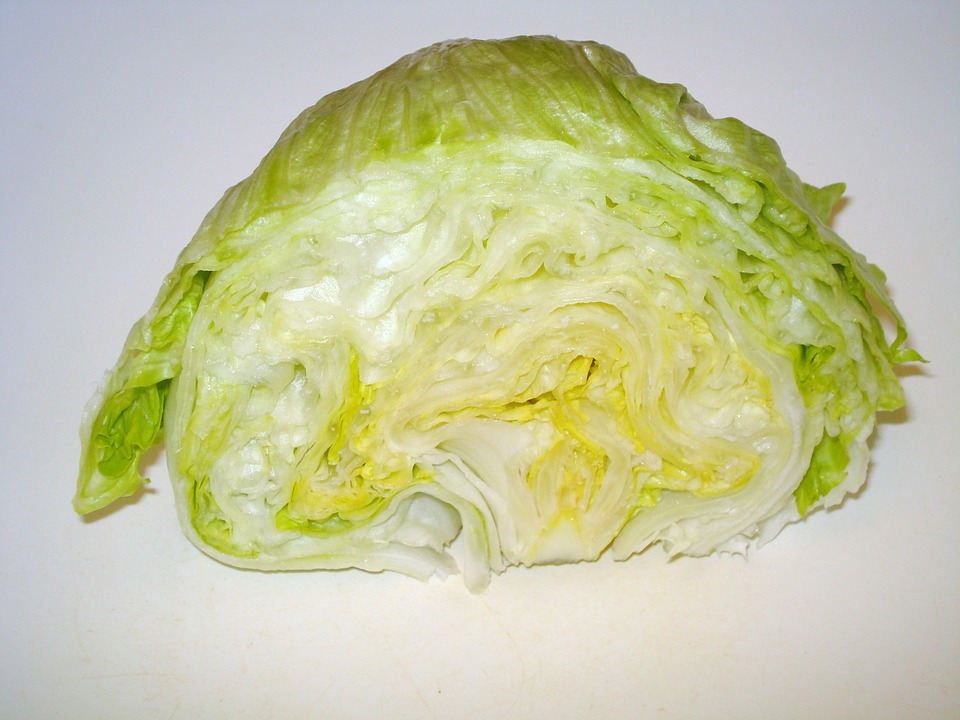 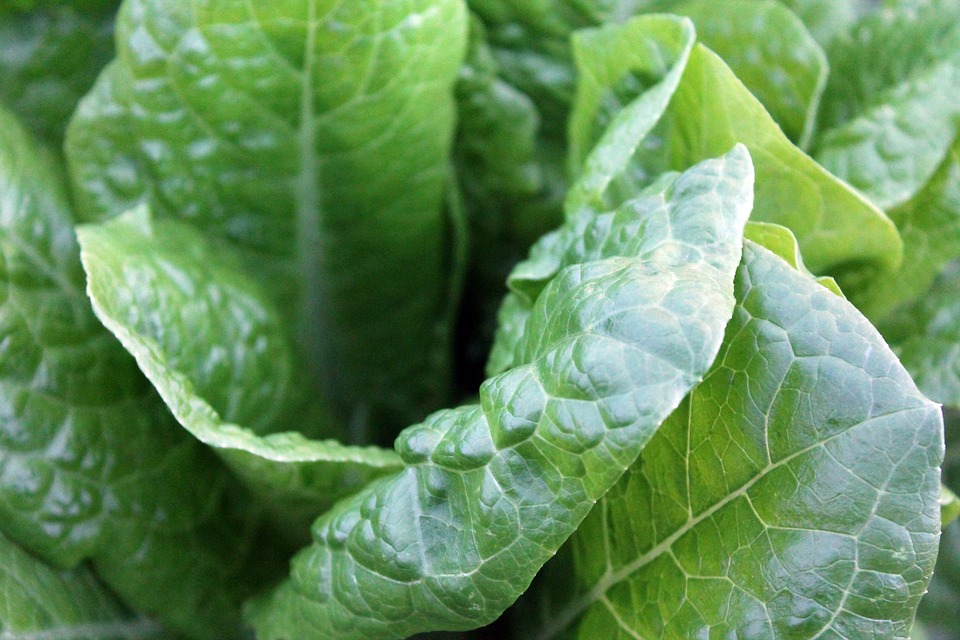 VS.
Pick the Healthier Food
Fried Chicken
Grilled Chicken
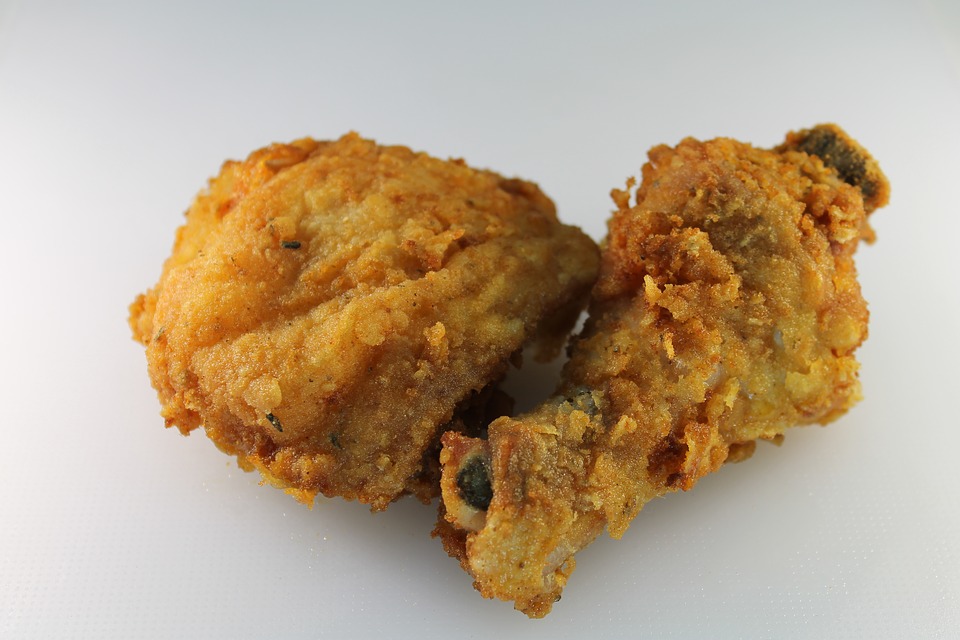 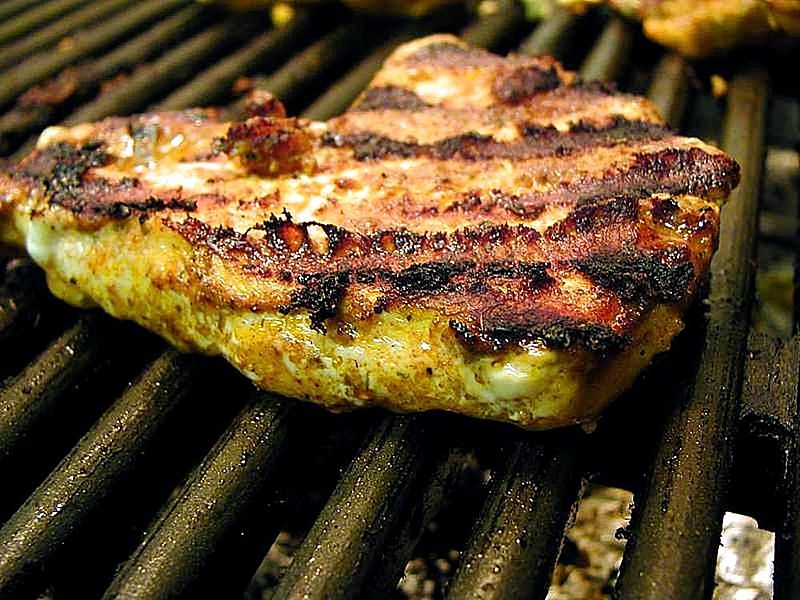 VS.
Pick the Healthier Option
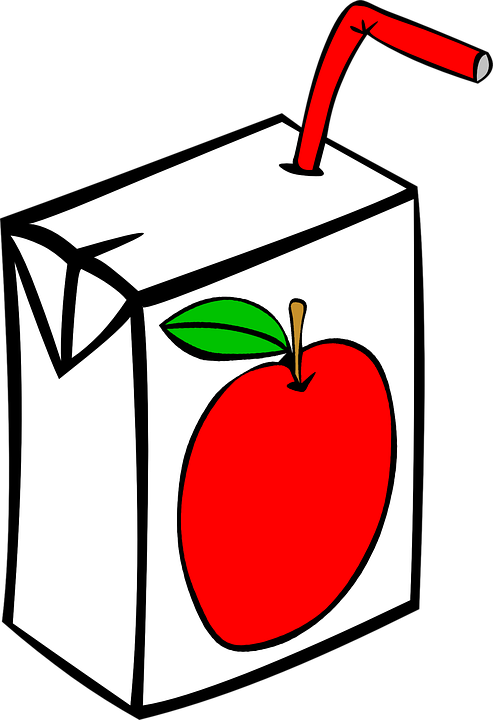 Apple
Apple Juice
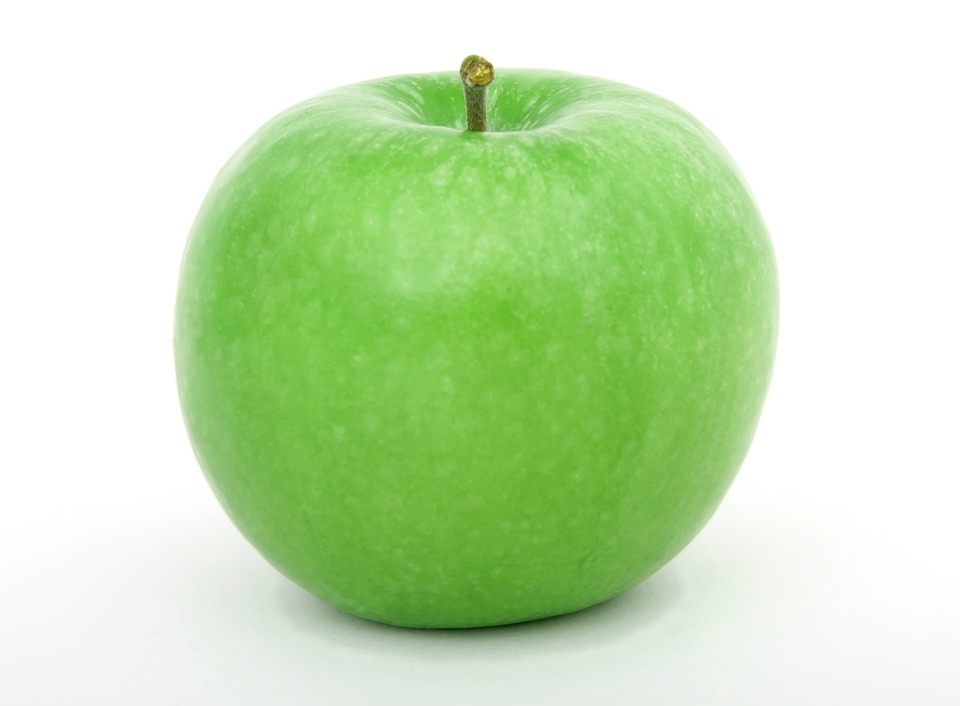 VS.
Or in Moderation
Eat or Drink This, Not That
Eating or drinking too much sugar is not healthy for me. Rather than drinking this coke, what could I have that tastes good but doesn’t have so much sugar?
Candy has lots of sugar in it. Rather than eating Skittles, what could I have for a treat?
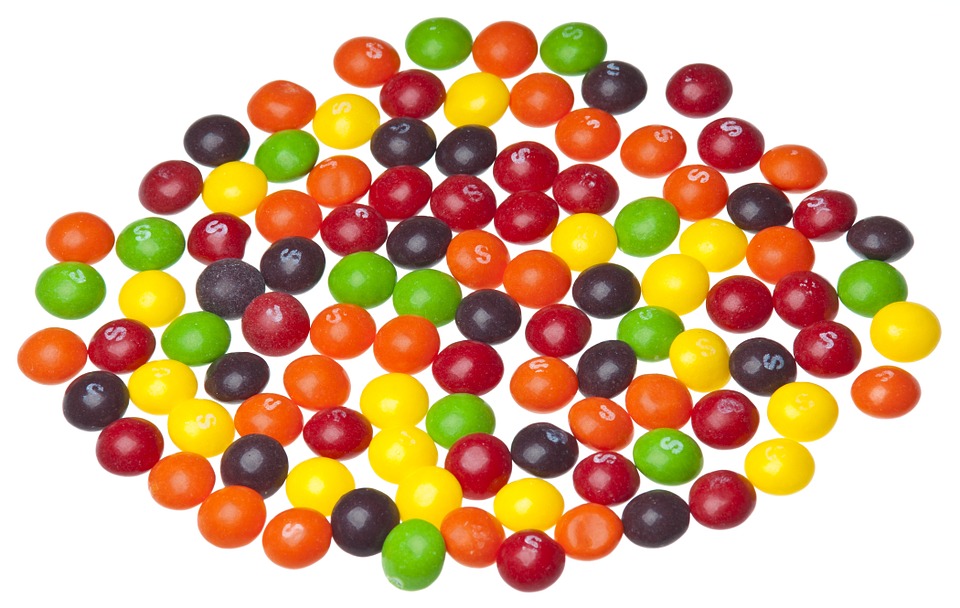 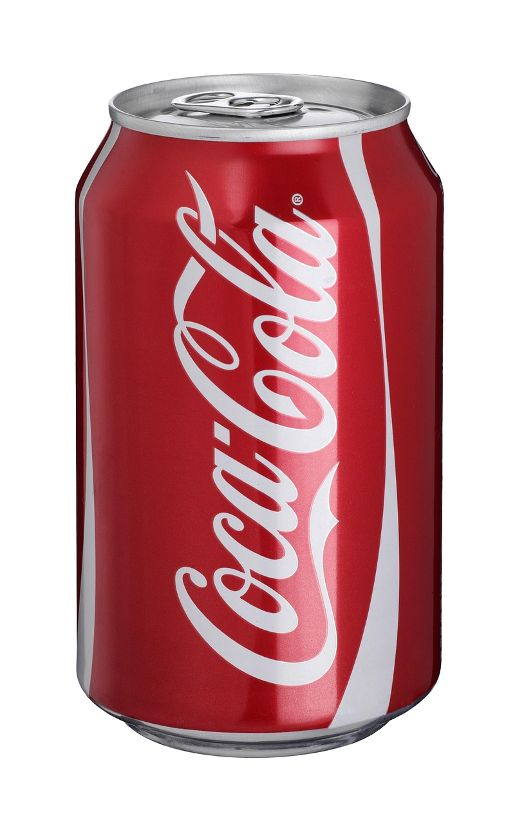 Let’s Share…
Think of sugary foods and drinks that you love. What is a healthier alternative?
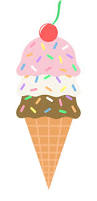 Caution: Most  sodas contain caffeine
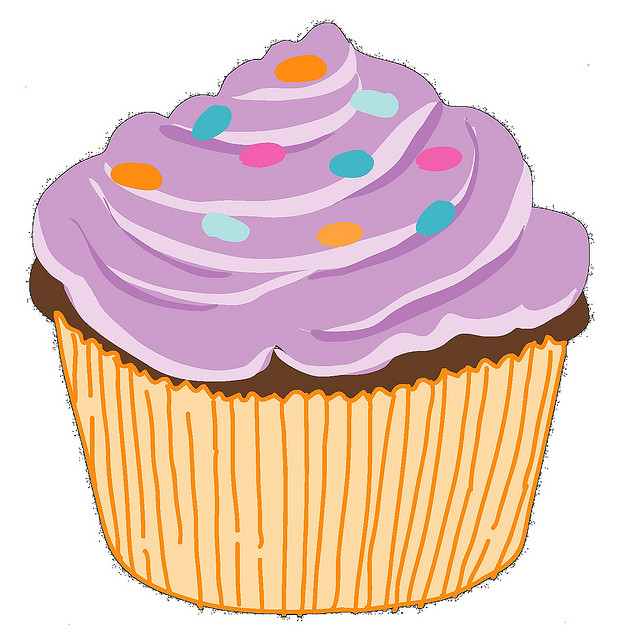 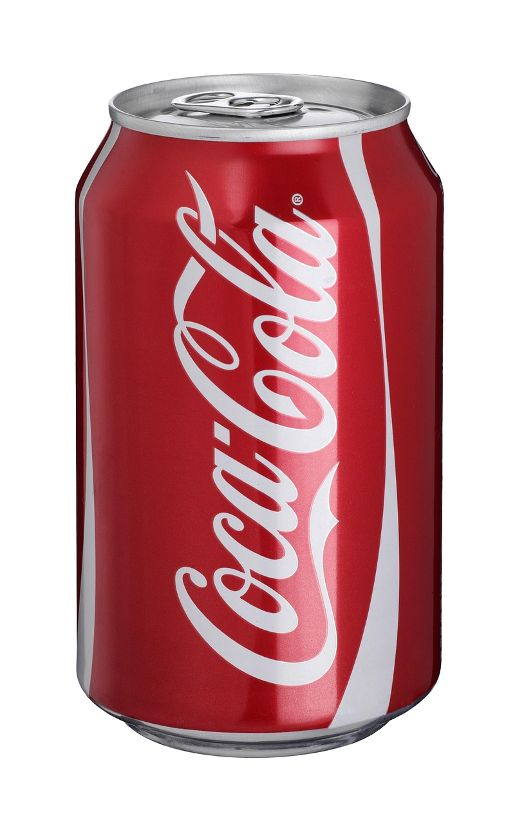 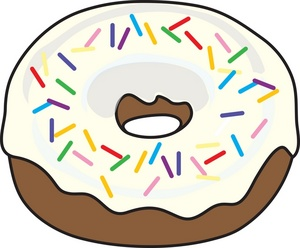 Make a Healthy Breakfast
The following items are in your kitchen. Using the guidelines from MyPlate, create a healthy breakfast to fuel your body for the day. 
List of Available Food:
Yogurt
Shredded Cheese
Eggs
Bread
Granola
Cereal
Apple 
Strawberry
Tomato
Spinach
Carrots
Milk
Oatmeal
Almond milk
Ham 
Pepper
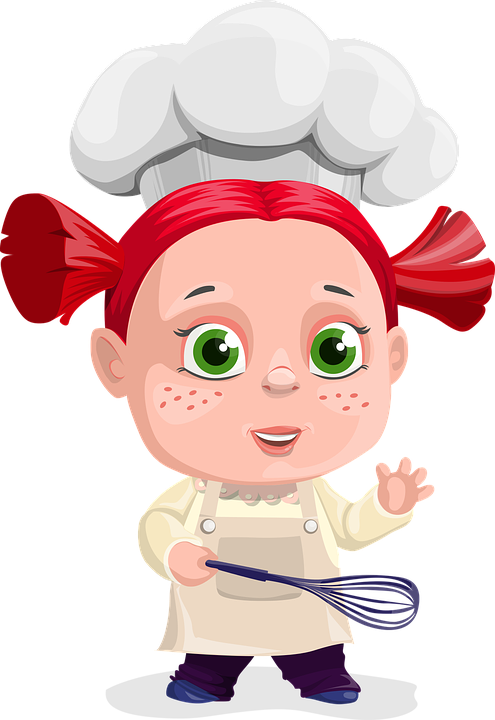 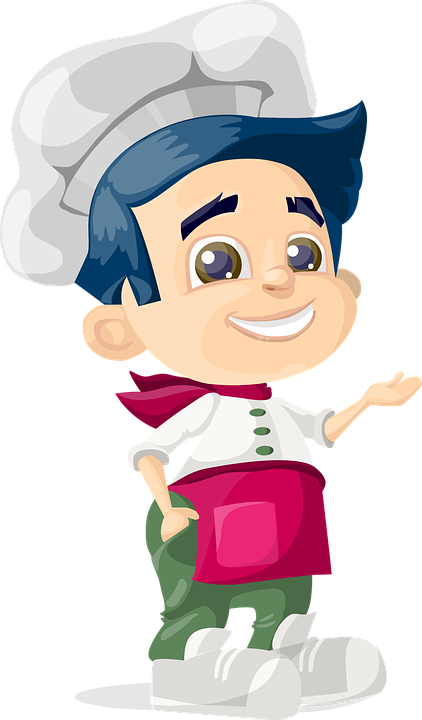 It’s Your Turn...
The following items are in your kitchen. Using the guidelines from MyPlate, create a healthy lunch to fuel your body.
Yogurt
Cheese
Milk
Almond milk
black beans
Ham
Turkey
Bread
Rice
Pasta
Apple 
Strawberry
Spinach
Carrots
Sliced peppers
If you don’t see food options that you like, borrow a food item from a neighbor to make your meal.
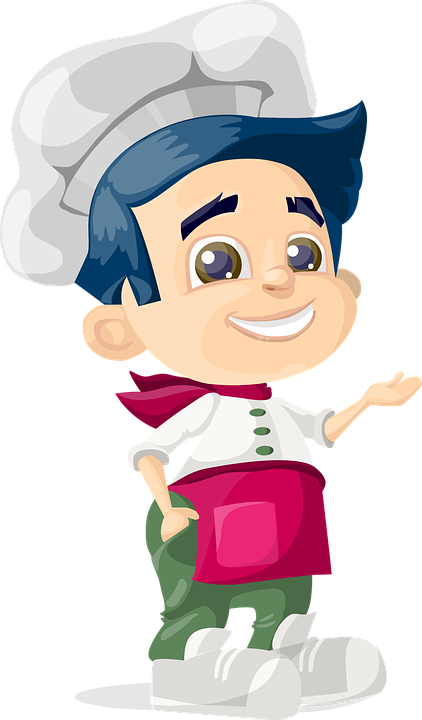 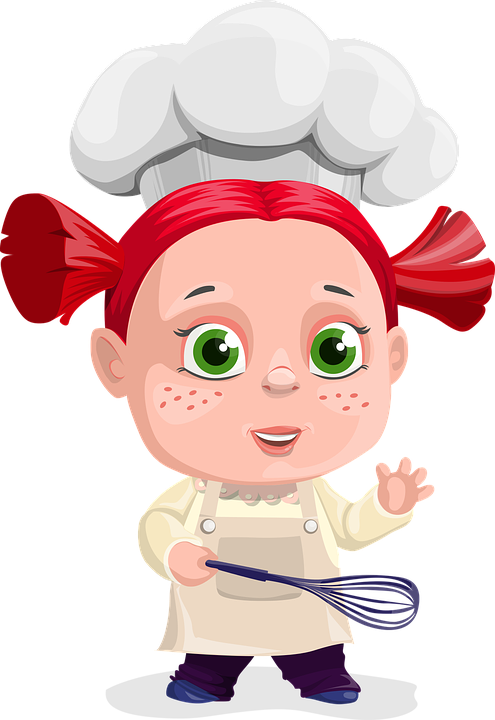 Let’s Move!
https://www.youtube.com/watch?v=YDgVWIlFMac
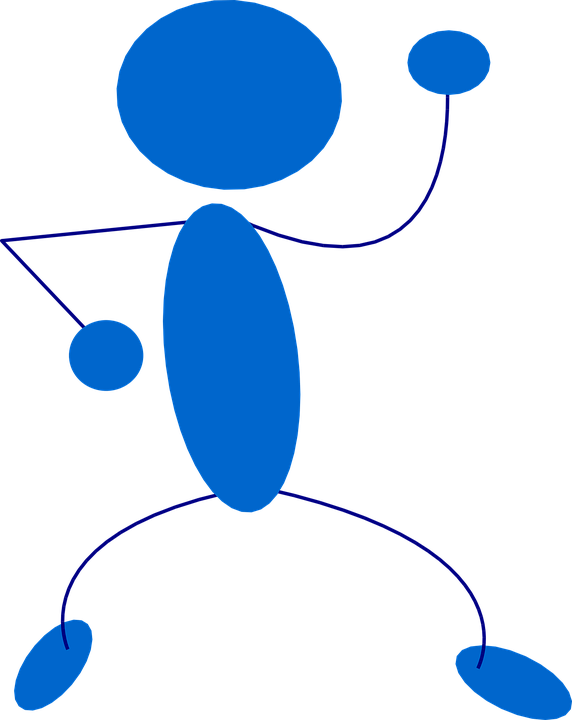 The End
Take Care of Your Health
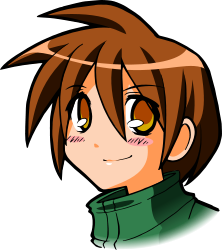